書名:當回憶開始取代
作者:邱子耘 吳育德 葉竹芸 郭盈寬
在未來的某天，發明了機器人的博士受到了委託，必須帶著「回憶者」前往地球執行任務。
回憶者
他被分配在一間名為「回憶」的機器人出租商店之中，因為身為目標的婦人正是為委託人所委託的目標，
他在婦人租回去之後，開始學習了人類世界的大小事情。
並且被教育了不能擁有壞習慣。



但是，他是機器人，除了感情，執行任何事情並沒有任何缺點。
漸漸的，「回憶者」慢慢地熟悉了人類生活，婦人也將它視為自己的親生兒子看待。
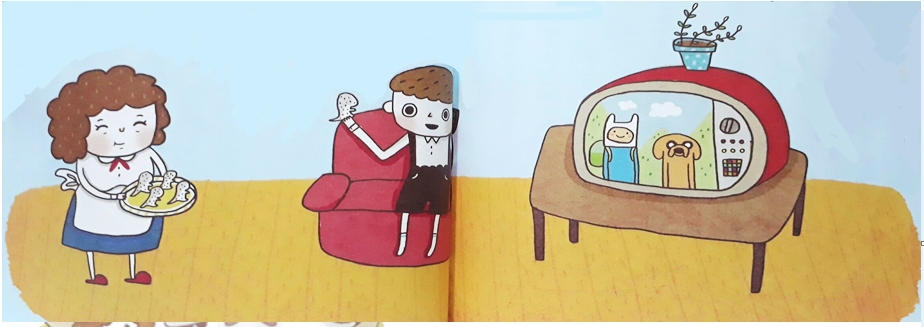 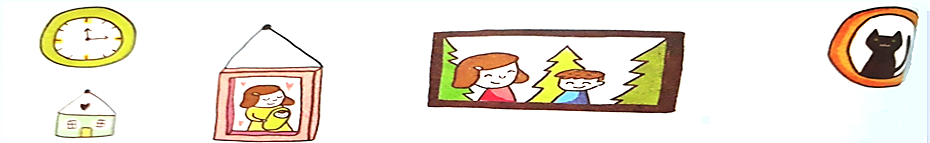 回憶者在無意之間，找到了某個相框，發現相框之中的人
，為何跟自己長得一模一樣，婦人跟他以前，有過接觸嗎？
他完全無法理解，這是它第一次的思考，由於「回憶者 」只有配予完成任務的指令，間接造成了機體的異常以及失常。
博士到場了解情況之後，把它修復了，回憶者問了博士為何我長的跟婦人的某位親人一模一樣，並且我的任務到底是什麼？博士說道： 「 你的存在，是為了彌補那位婦人跟他的兒子相處的回憶。」
果然婦人的兒子就跟自己長得一模一樣，但是自己被告知了必須完成任務，儘管當下不理解為何是那位替代品，但是被設定任務為優先的自己，還是選擇了任務。
於是， 「 回憶者」最重要的裝置，回憶光碟被取出來了，機器人先前和婦人的回憶 ，學習，經歷的大小事就跟光碟一起被婦人帶走了。
取出光碟，順利完成任務， 「 回憶者」又回到了最一開始的「回憶者 」，繼續等待著下一次為人類的回憶彌補。
「 回憶者」，新世代人類發明拿來彌補人類生活缺少的回憶或事件，人類總是以為機器，只需要重新設定，便能重新開始一個新的任務，但是‧‧‧‧‧‧當機器，也開始學著自行記憶，回憶呢？